Unsystematic Risk
It is unique and peculiar to a firm or industry.
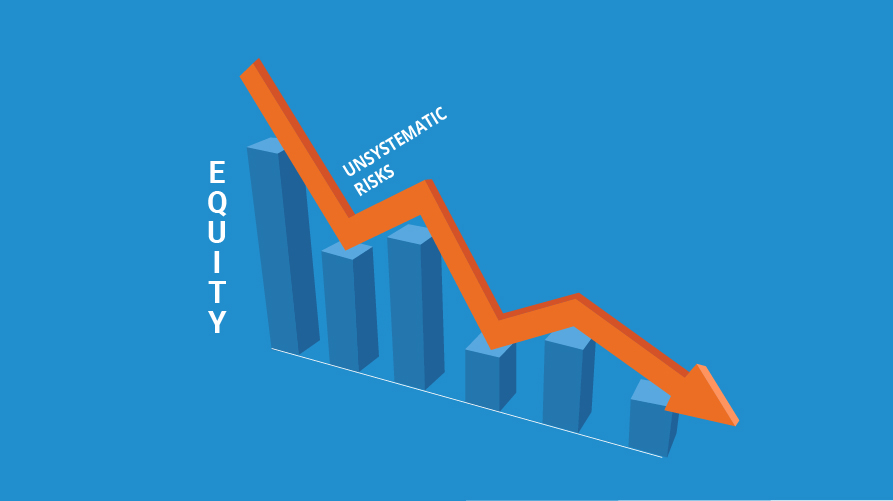 Classification of Unsystematic risk
Business Risk 
Financial Risk
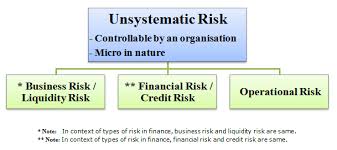 Business Risk
Business Risk = Revenue – EBIT(Earnings Before Interest and Taxes)
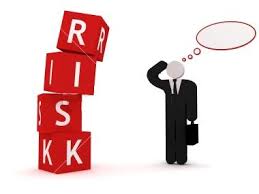 Types of Business Risk
Internal Business Risk
Fluctuations in Sales
			Sales level has to be maintained.
			Face competition.
			Build wide customer through distribution channels.
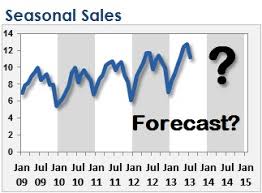 Research and Development
			Product should not be obsolete.
			Create in-house R&D Programme
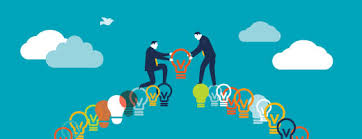 Personnel Management
			Frequent strikes and lockouts result in loss
			Motivation of employees result in profit.
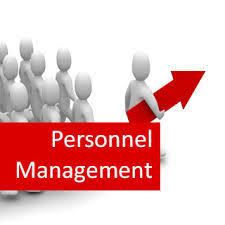 Fixed cost
			Increase in Fixed cost leads to increase in price of a product
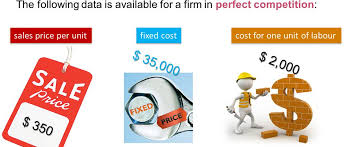 Single product
Company has to produce variety of products.
Expansion of business.
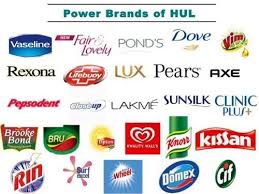 External Business Risk
Social and regulatory factors	
Government tariff policy has to be adhered
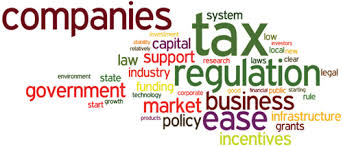 Political risk
			Adhere to the changes in government policy
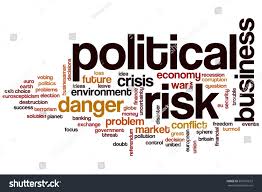 Business cycle
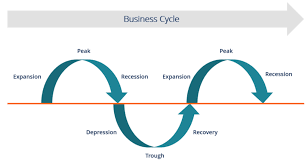 Financial Risk
Variability in income
Financial Risk = EBIT-PBT(Profit Before Tax)
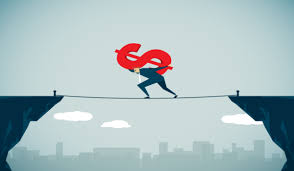